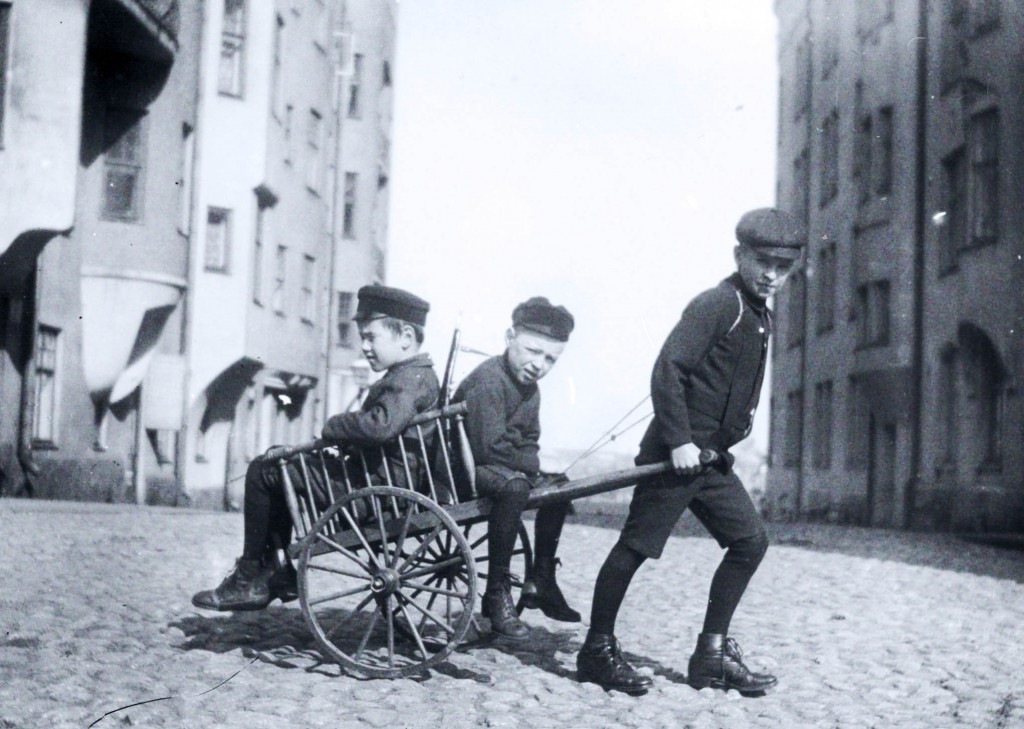 Bensows
Stödpersonsverksamhet
Bensows stödpersonsverksamhet är utvecklad i samarbete med Helsingfors Mission
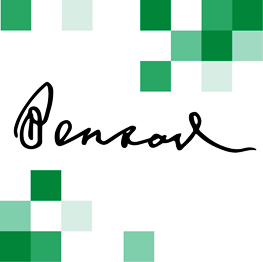 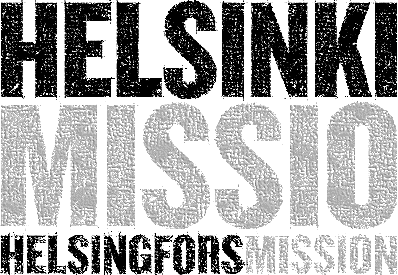 För vem?
Eleven fyller i en blankett med förhandsuppgifter med stöd av sin kontaktperson och med föräldrarnas medgivande. 

Kontaktpersonen bör vara behörig att bedöma att lämplighetskriterierna uppfylls.

Kontaktpersonen stöder den unga i ansökningsprocessen och förbinder sig att vara kontaktperson under hela stödrelationen. Kontaktpersonen förutsätts inte träffa den unga regelbundet under stödrelationen.
Hur ansöker man om en stödperson?
Stödrelationen inleds med en matchningsträff. 
	I träffen deltar koordinatorn för stödpersons-verksamheten, stödpersonen, eleven och kontakt-personen. Den ungas vårdnadshavare kan också delta vid behov

Under matchningsträffen kommer den unga och stödpersonen tillsammans överens om målsättningar för stödrelationen och om spelregler för hur de vill hålla kontakt och träffas. Målsättningarna och spelreglerna skrivs in i ett ömsesidigt avtal
Stödrelationen inleds
Stödpersonen
Bör vara minst 25 år gammal 
Förbinder sig till stödrelationen för ett år
Förbinder sig till att träffa sin adept minst 2 ggr/månad
Avger löfte om tystnadsplikt
Uppvisar utdrag ur straffregister för koordinatorn
Får utbildning för uppdraget och professionell arbetshandledning genom Stiftelsen Bensow
Är en trygg vuxen som lyssnar, stöder, tränar sociala färdigheter och bekräftar.
Rekryterar, intervjuar, bedömer stödpersonens lämplighet för uppdraget, utbildar och ger arbetshandledning till stödpersonen

Kontrollerar utdrag ur straffregister

Följer regelbundet upp hur stödrelationen framskrider

Betalar en ersättning till stödparet om 30€/mån för verkliga utgifter för t.ex. inträden, cafébesök, biobiljetter m.m.

Fungerar som kontaktperson till stödpersonen
Bensow / Stödpersonskoordinatorn